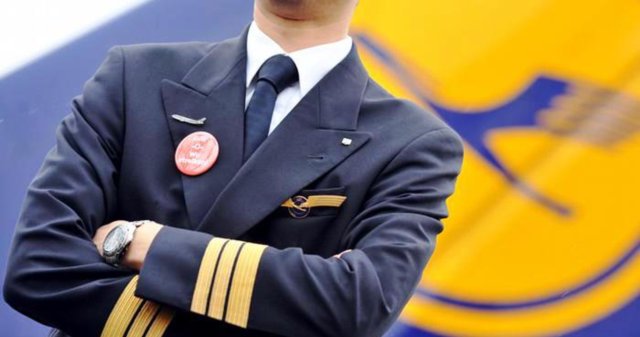 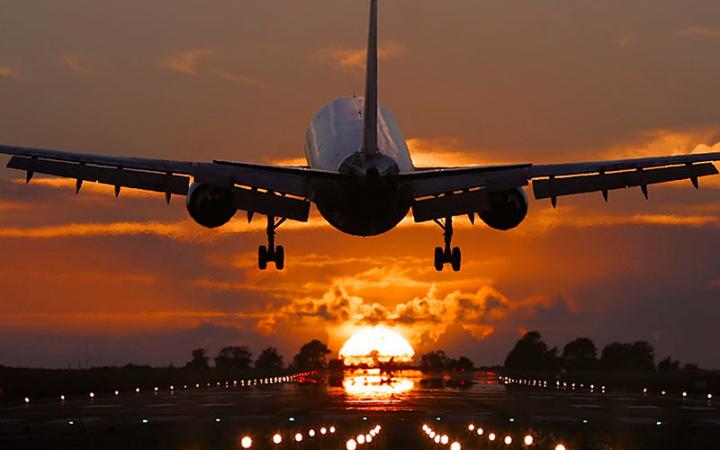 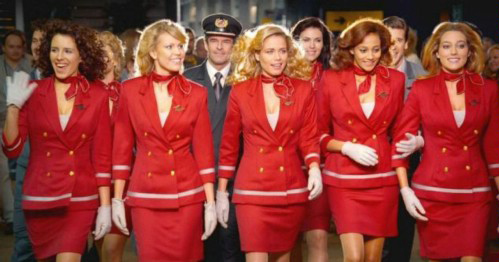 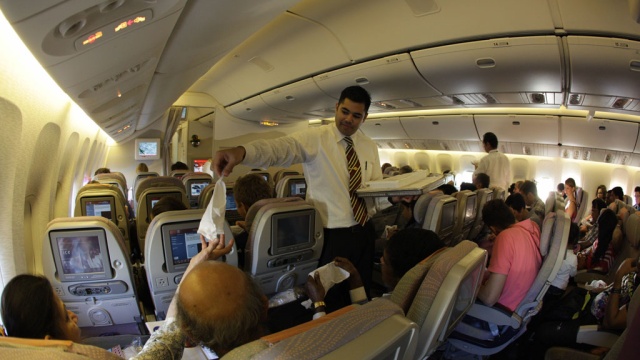 С А Р Ю Т Д
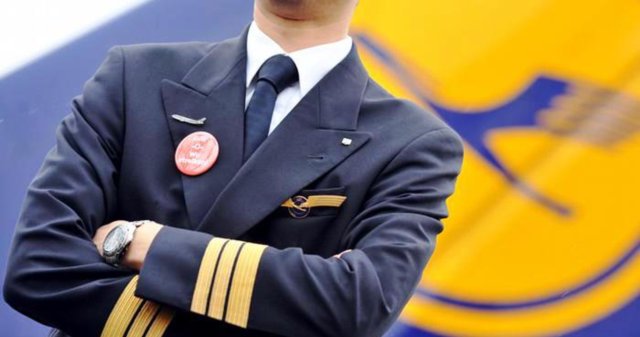 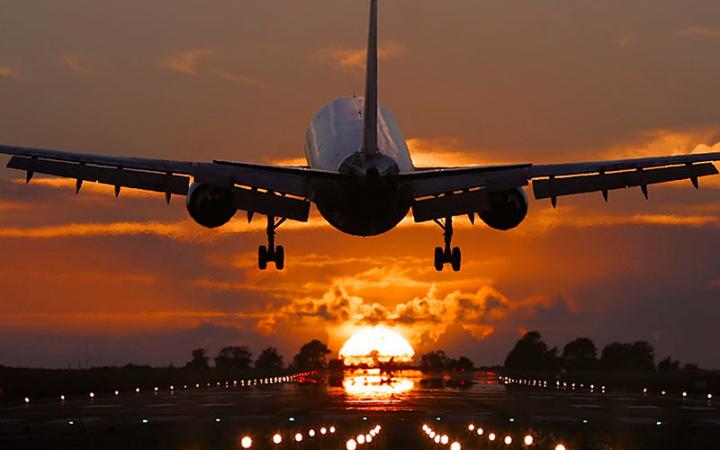 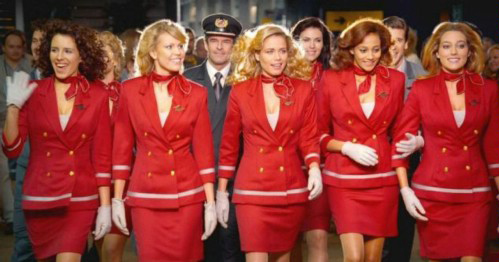 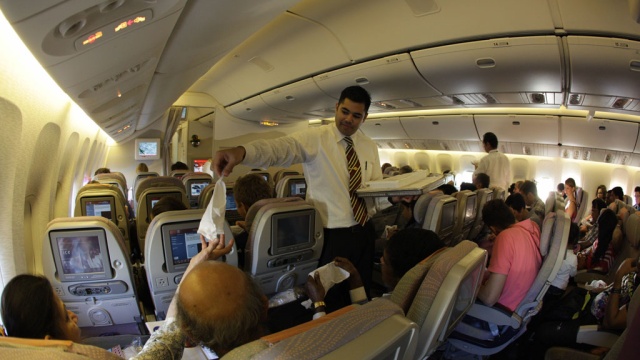 С
Т
Ю
А
Р
Д
С А Р Ю Т Д
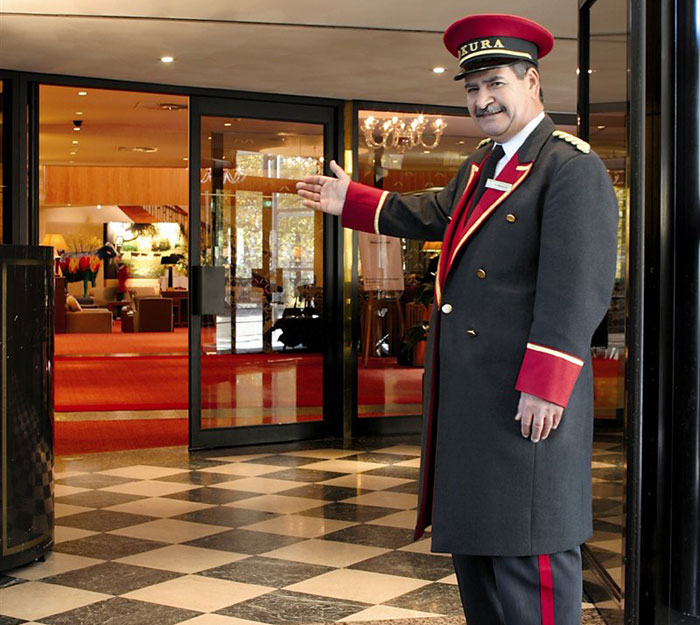 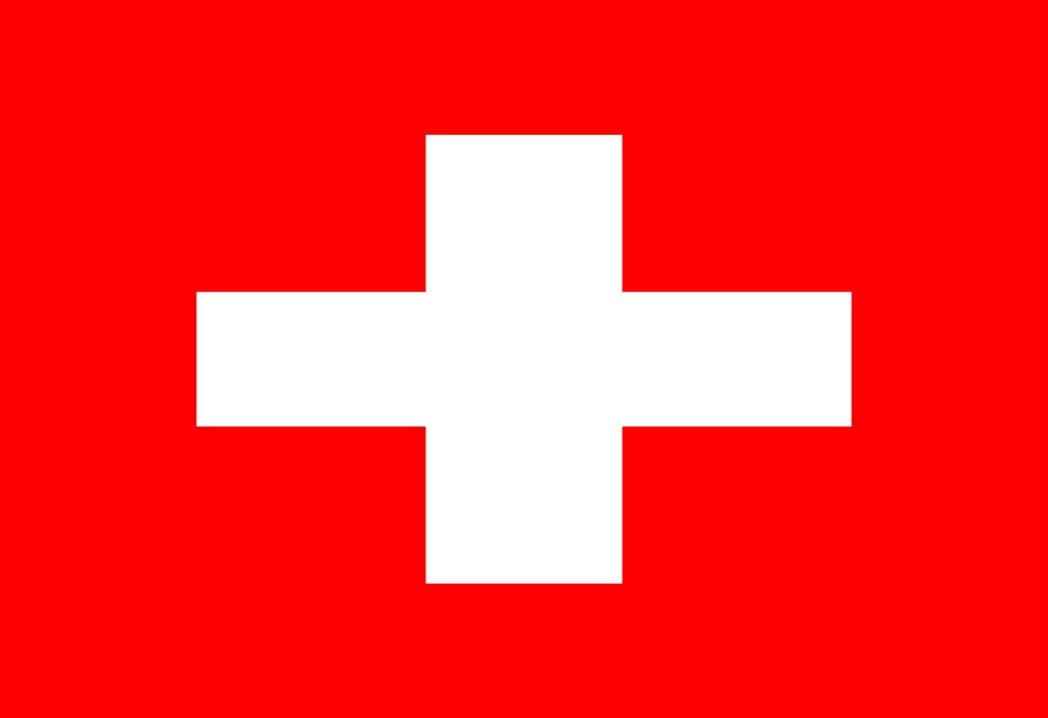 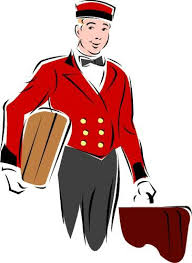 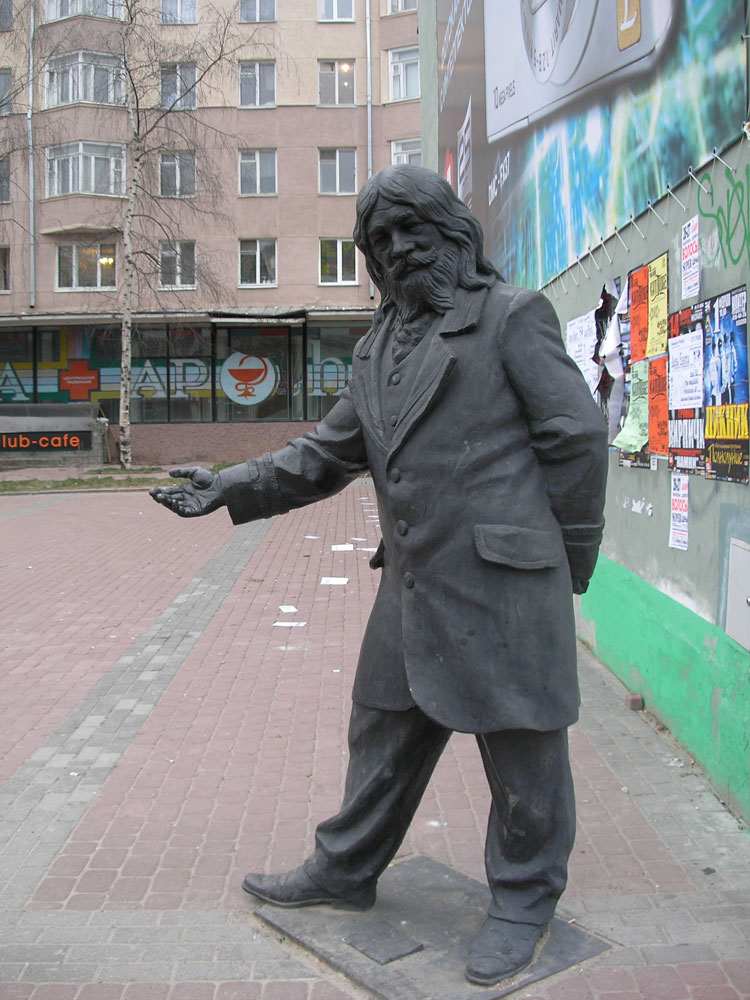 Ш А Р В Е Й Ц
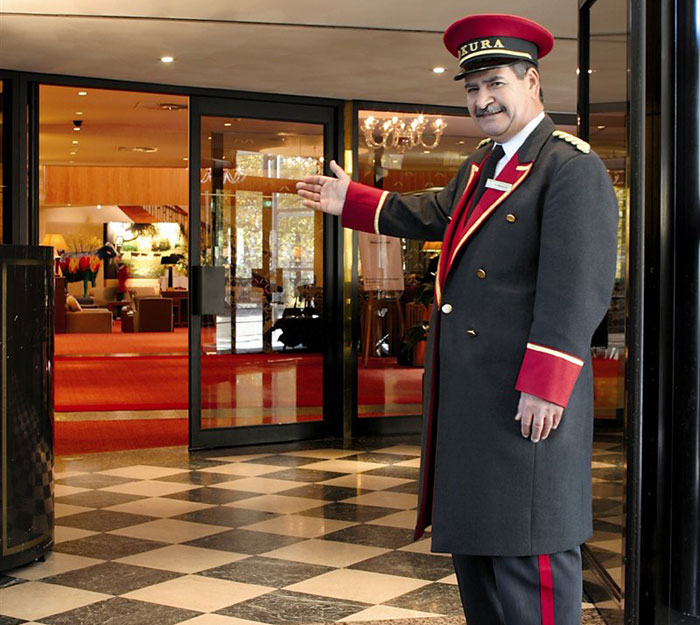 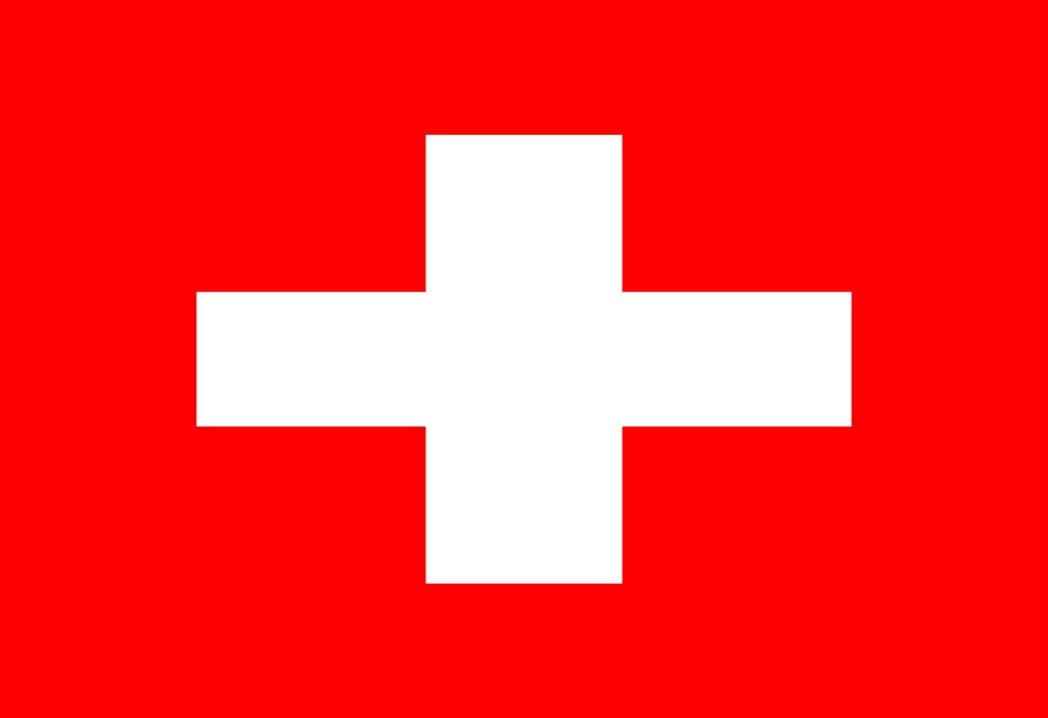 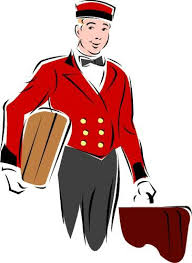 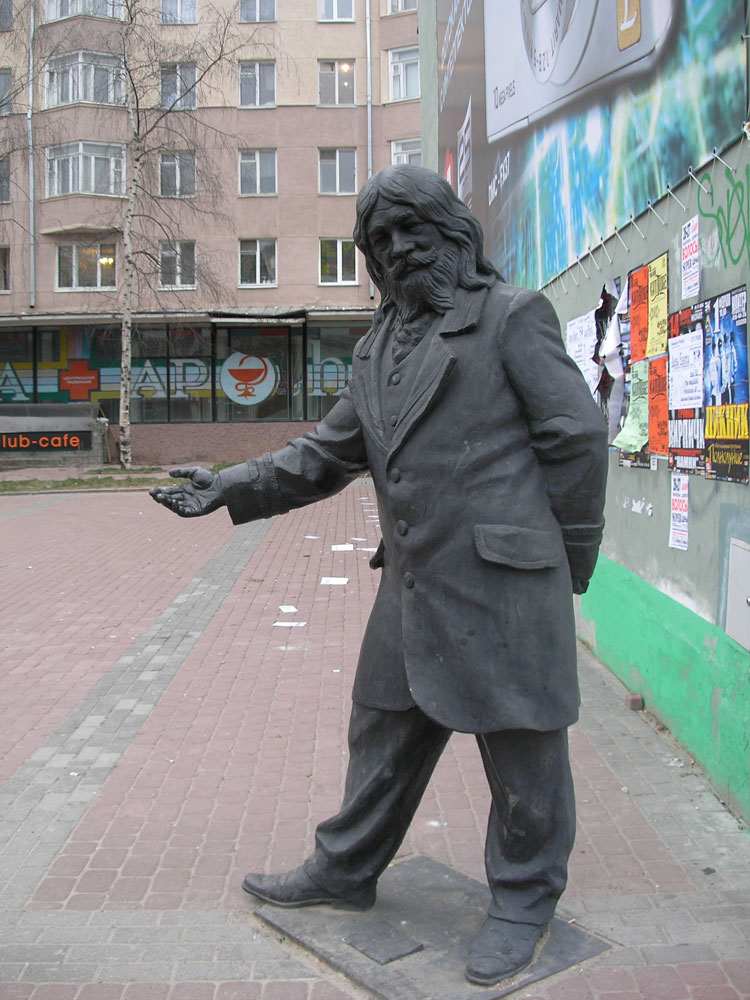 Ш
В
Е
Й
Ц
А
Р
Ш А Р В Е Й Ц
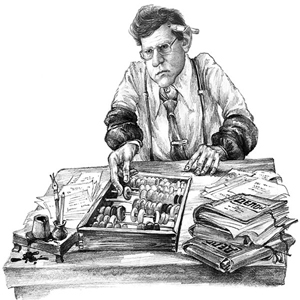 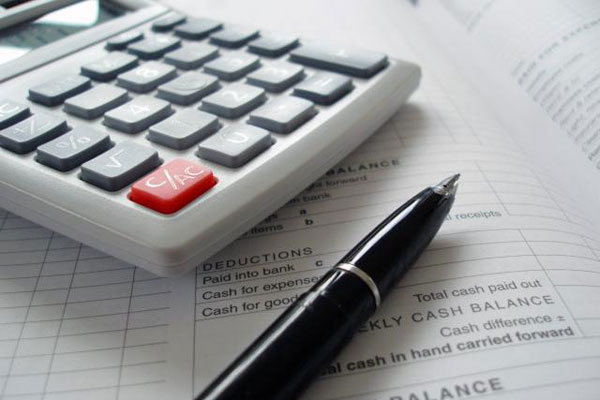 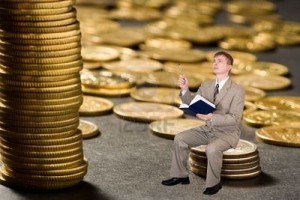 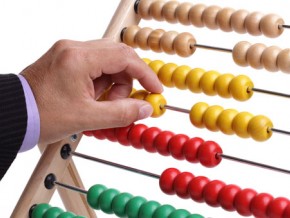 Х Б Ю У Е Т Л А Р Г
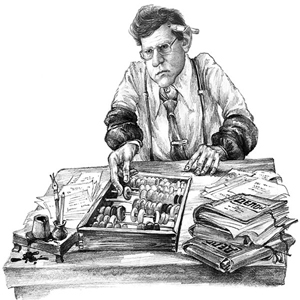 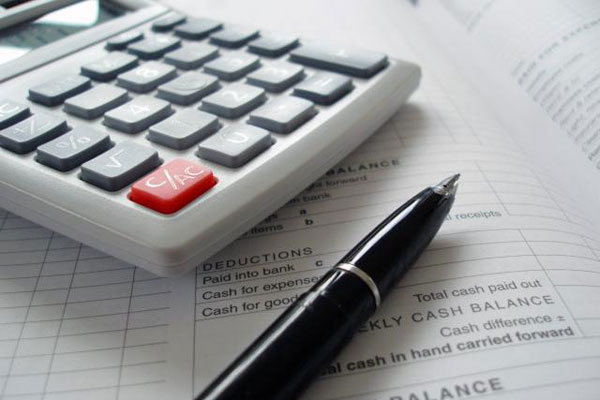 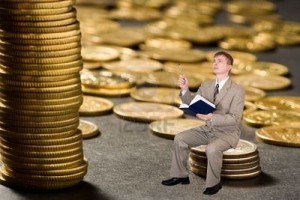 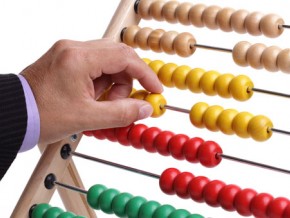 Б
У
Х
Г
А
Л
Т
Е
Р
Х Б Ю У Е Т Л А Р Г
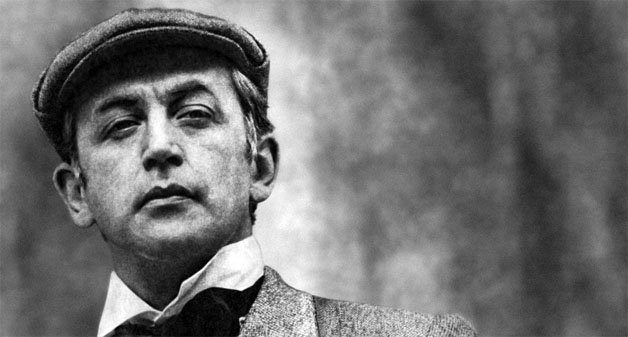 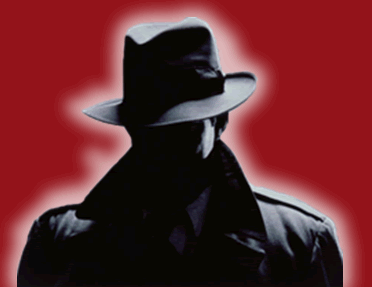 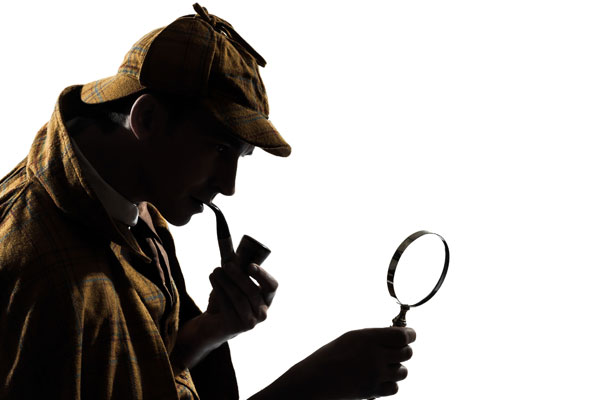 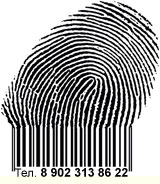 Ж И В Д Е Е К Т Т
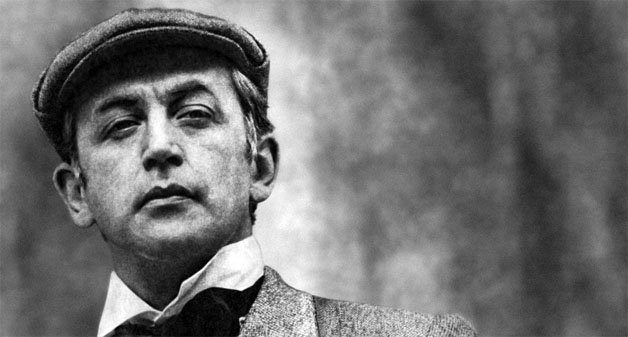 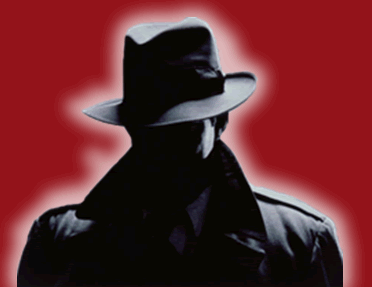 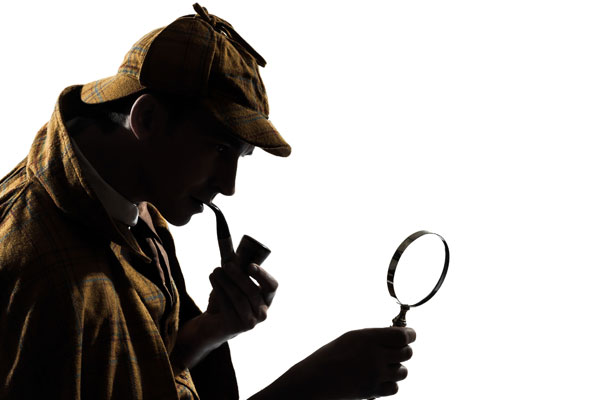 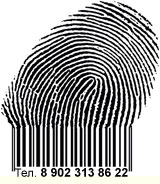 Д
Е
Т
Е
К
Т
И
В
Ж И В Д Е Е К Т Т
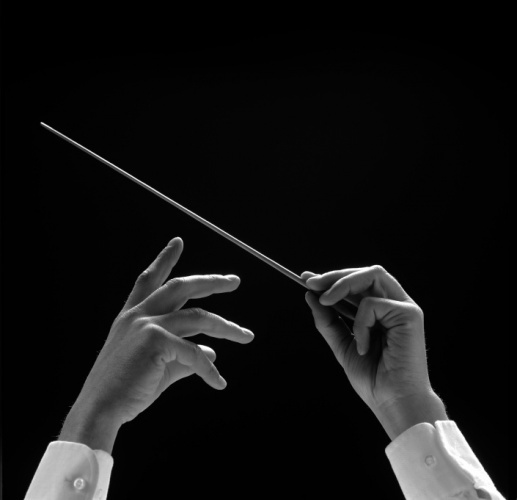 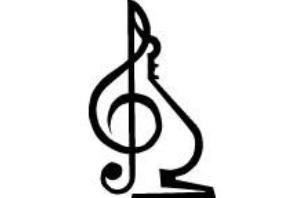 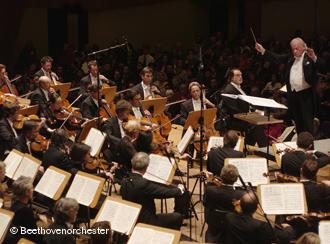 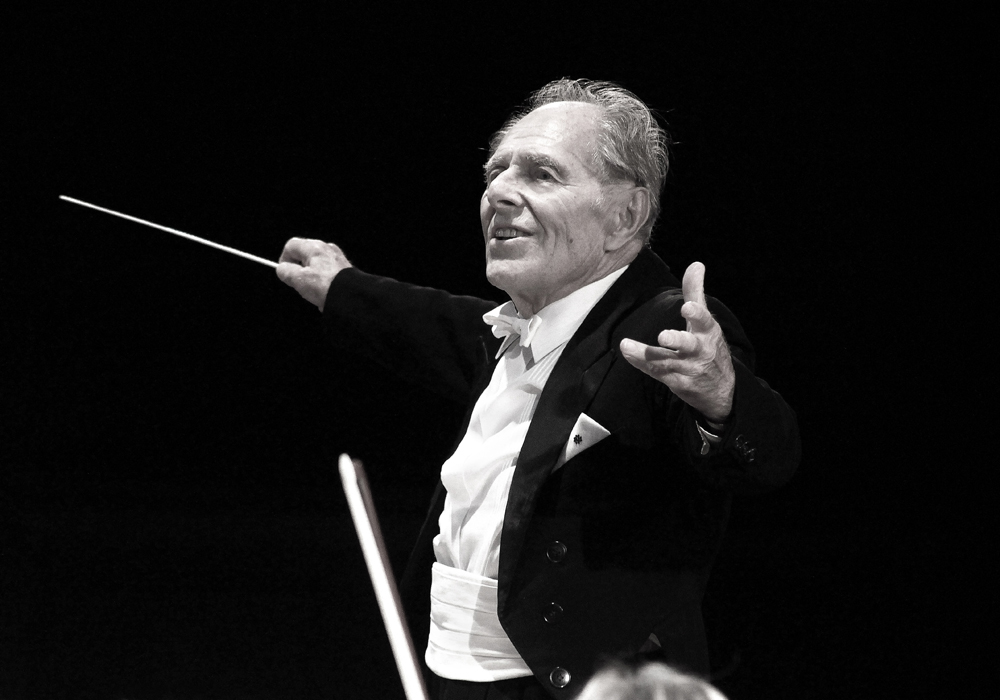 Т Ь И И Е Н Р Д Г
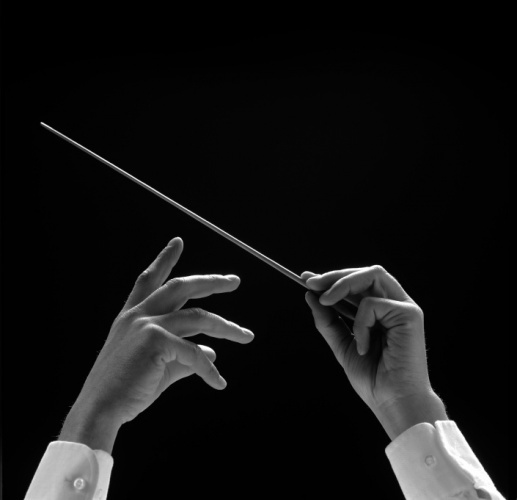 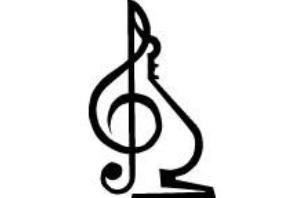 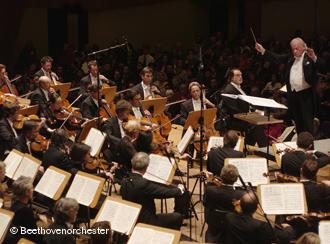 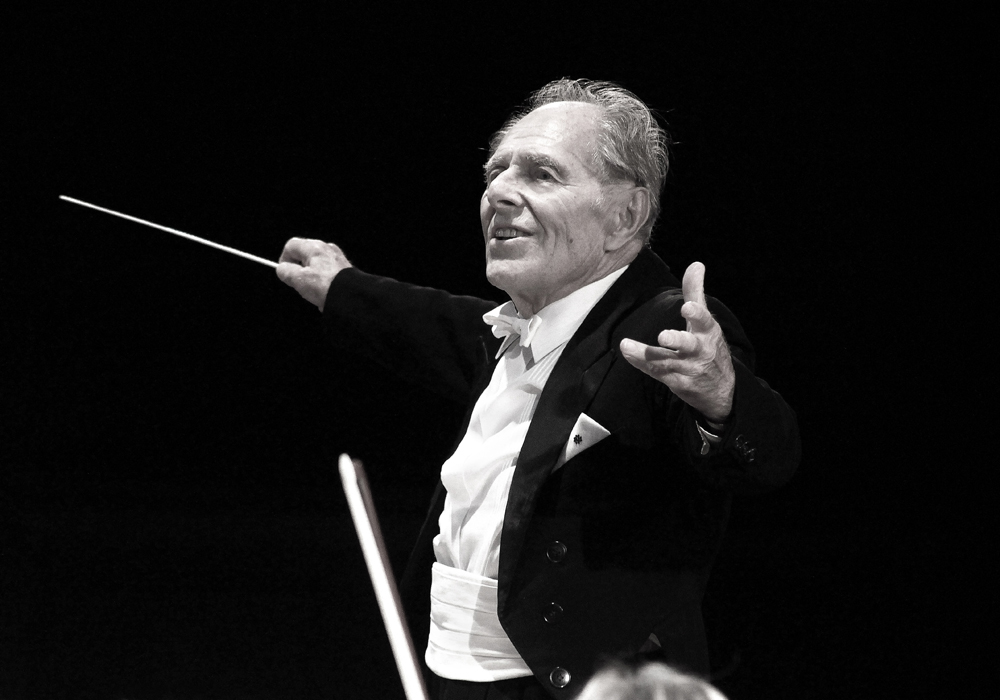 Д
И
Р
И
Г
Е
Н
Т
Т Ь И И Е Н Р Д Г
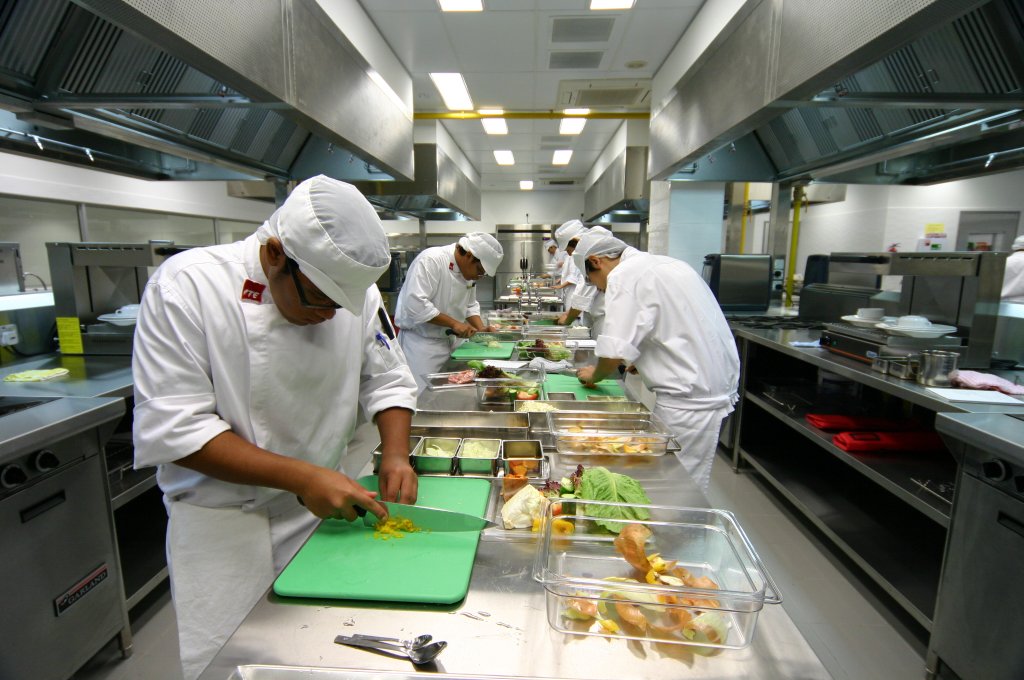 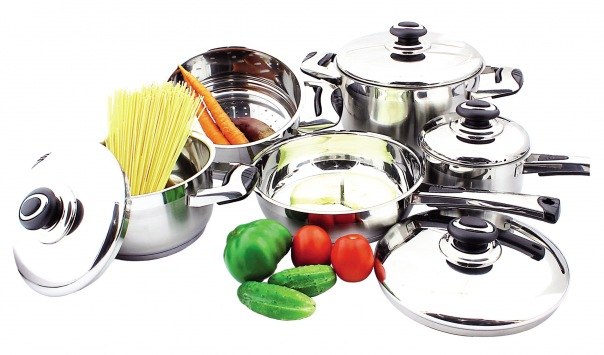 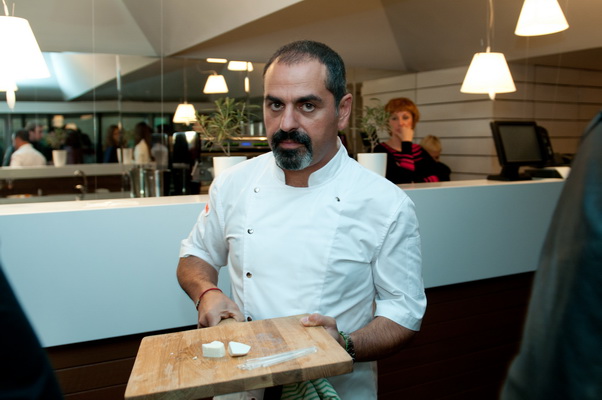 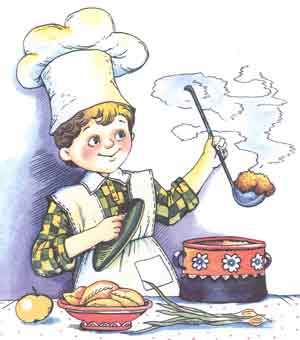 Є Р У А Х К
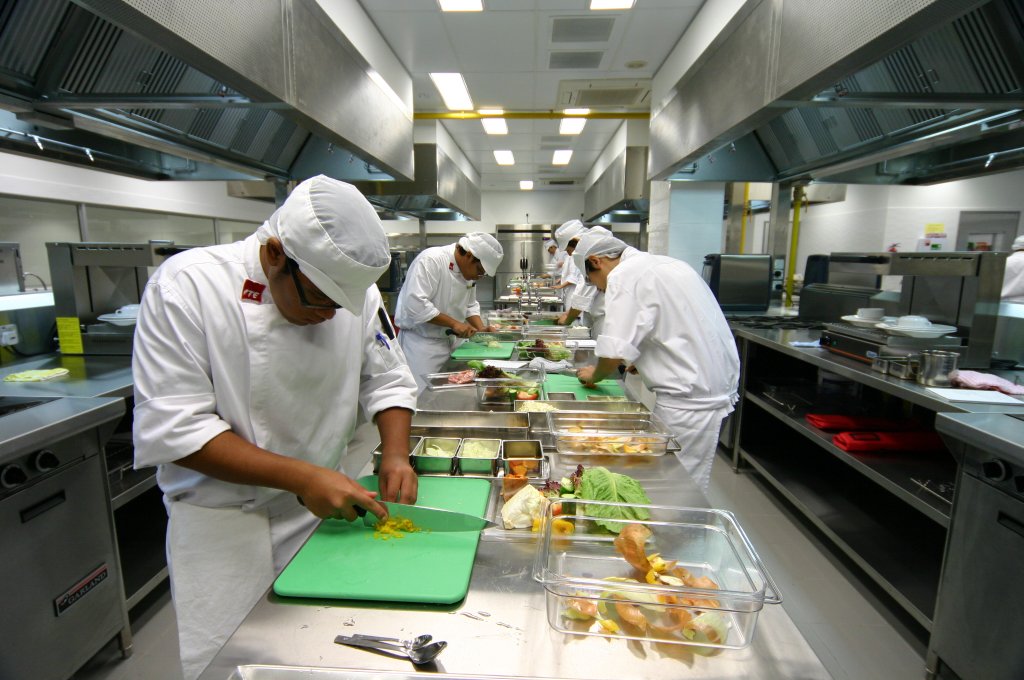 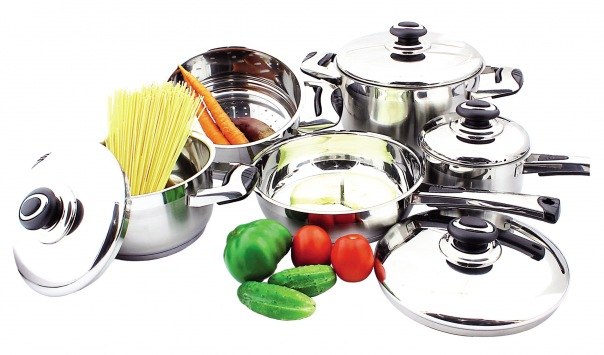 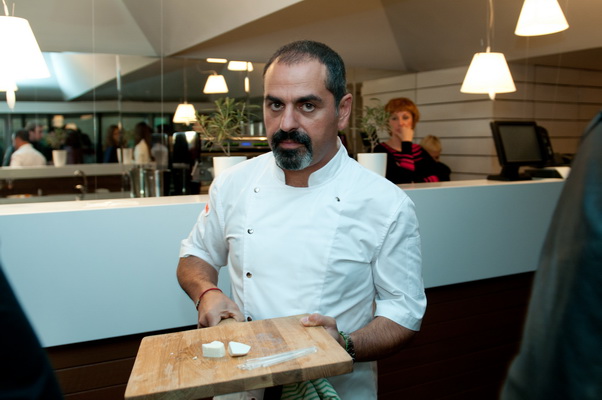 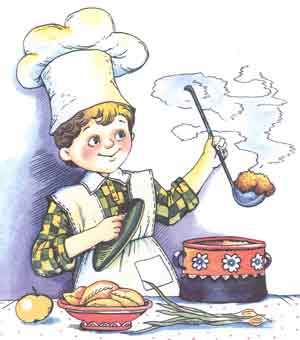 К
У
Х
А
Р
Є Р У А Х К
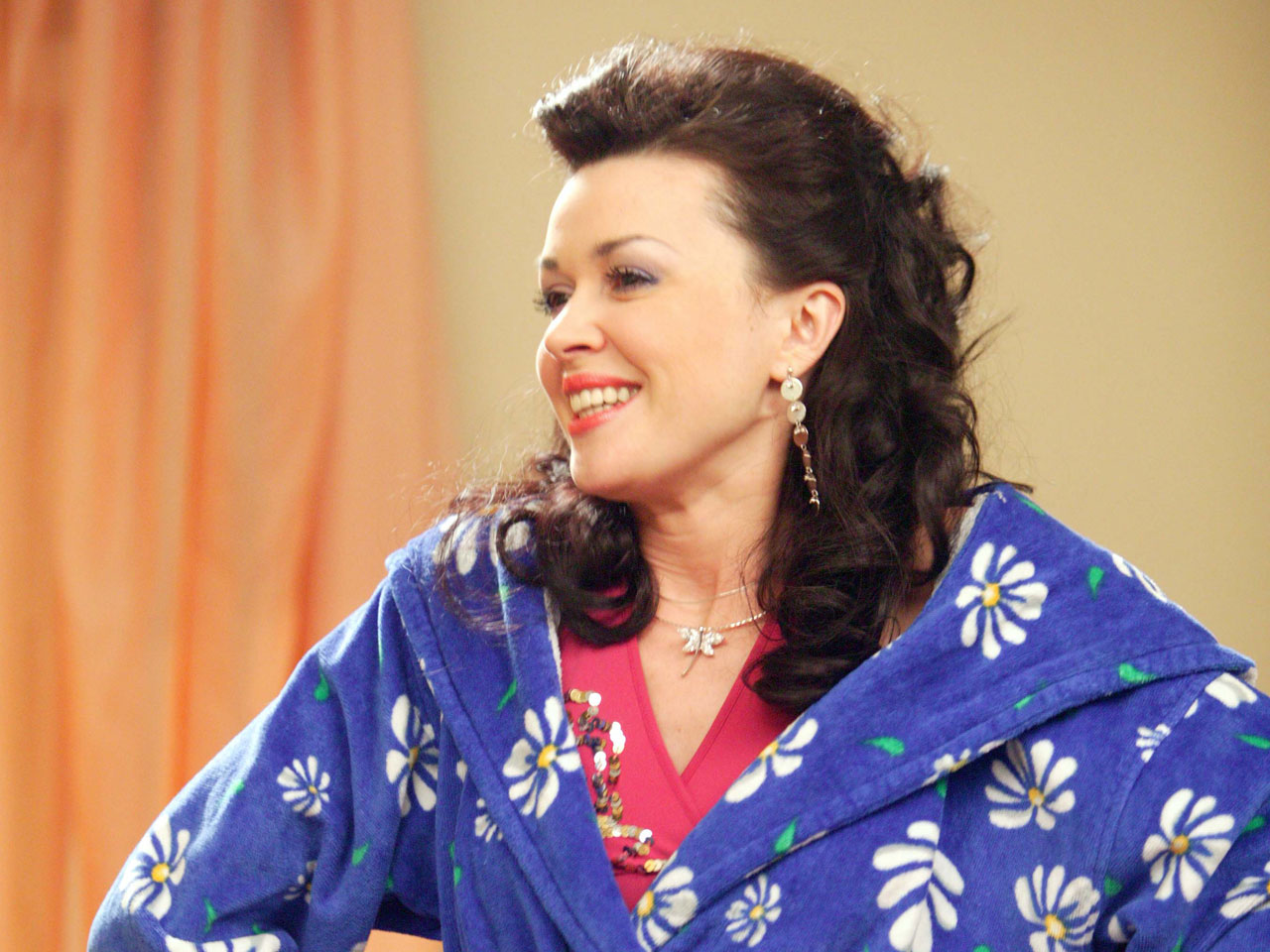 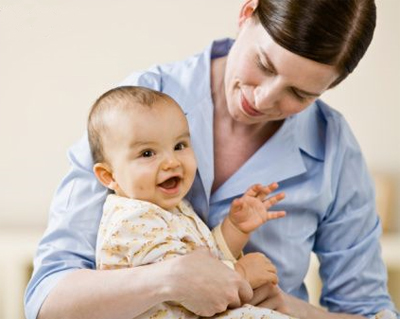 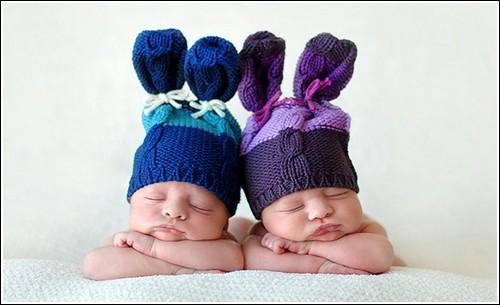 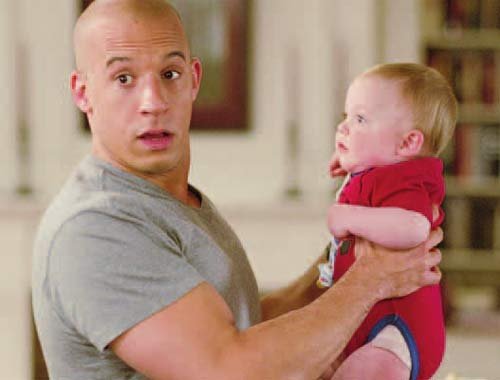 Д В А Я Н Н Я
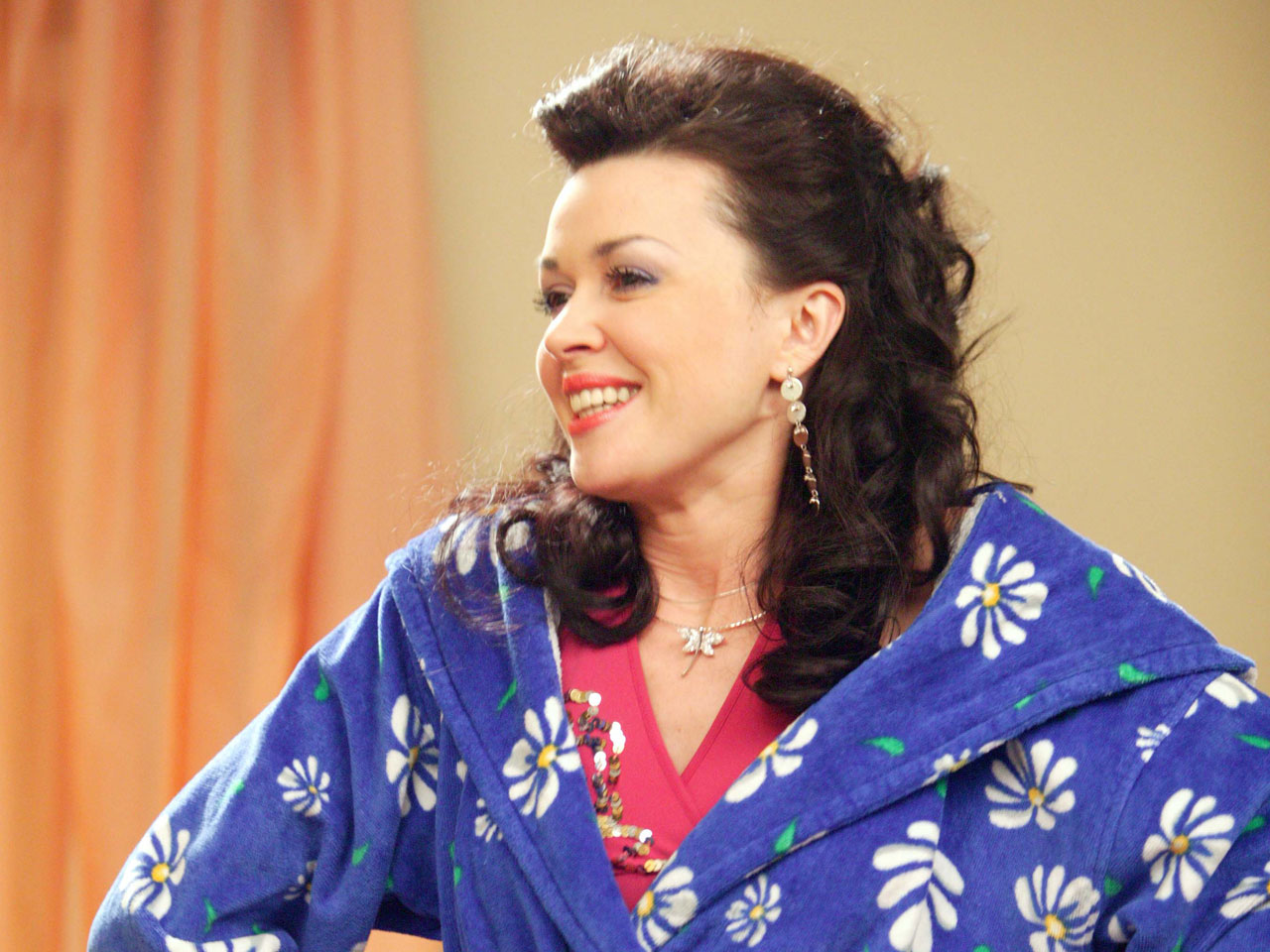 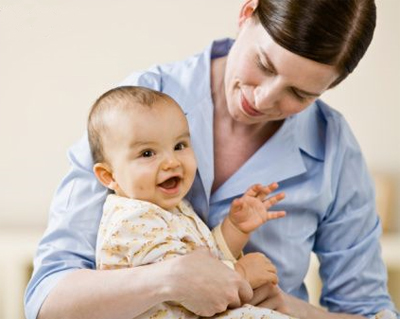 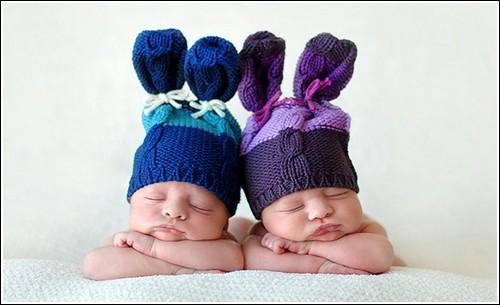 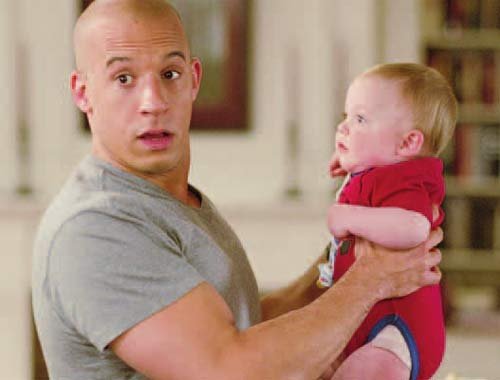 Н
Я
Н
Я
Д В А Я Н Н Я
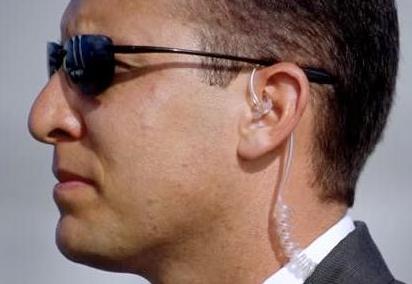 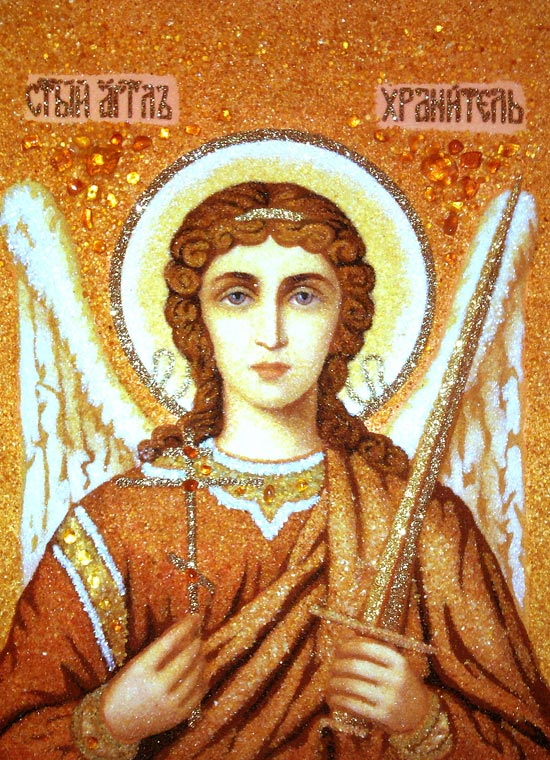 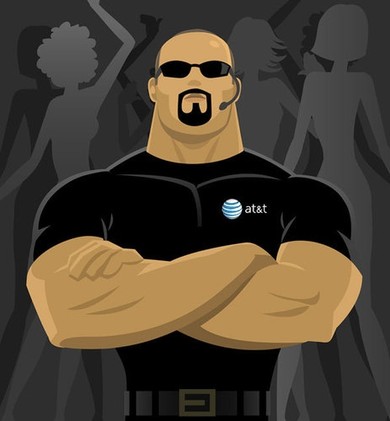 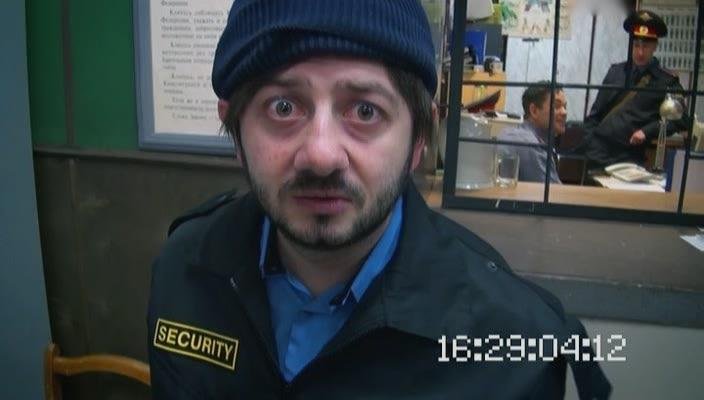 Ж Х Н О О О Е Ь Р Ц
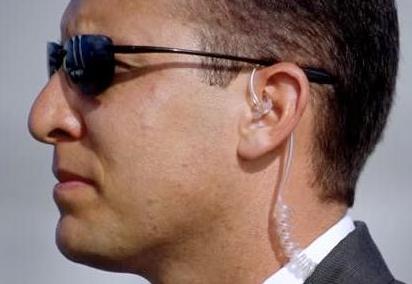 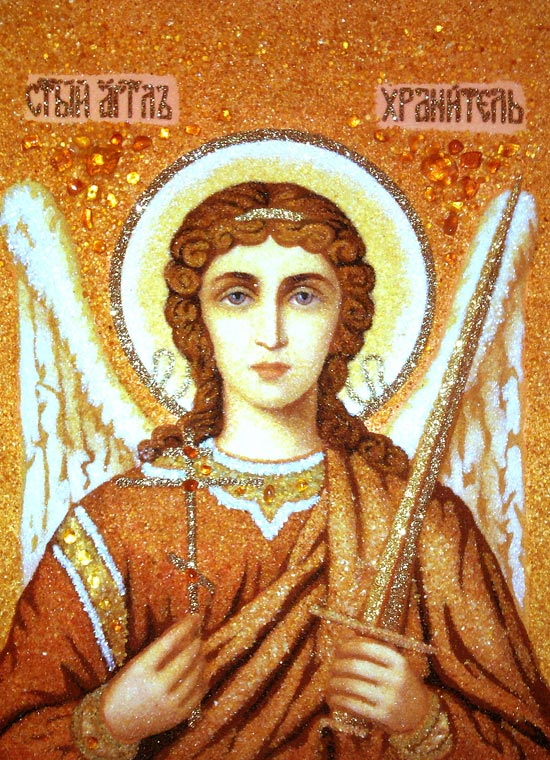 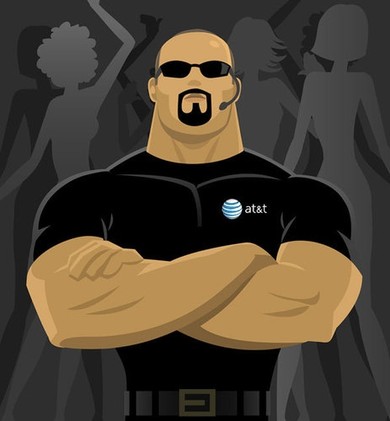 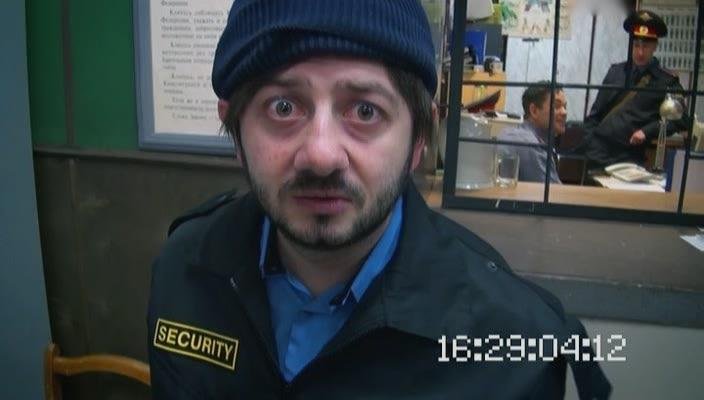 О
Х
О
Р
О
Н
Е
Ц
Ь
Ж Х Н О О О Е Ь Р Ц
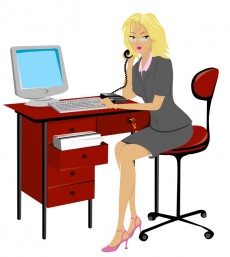 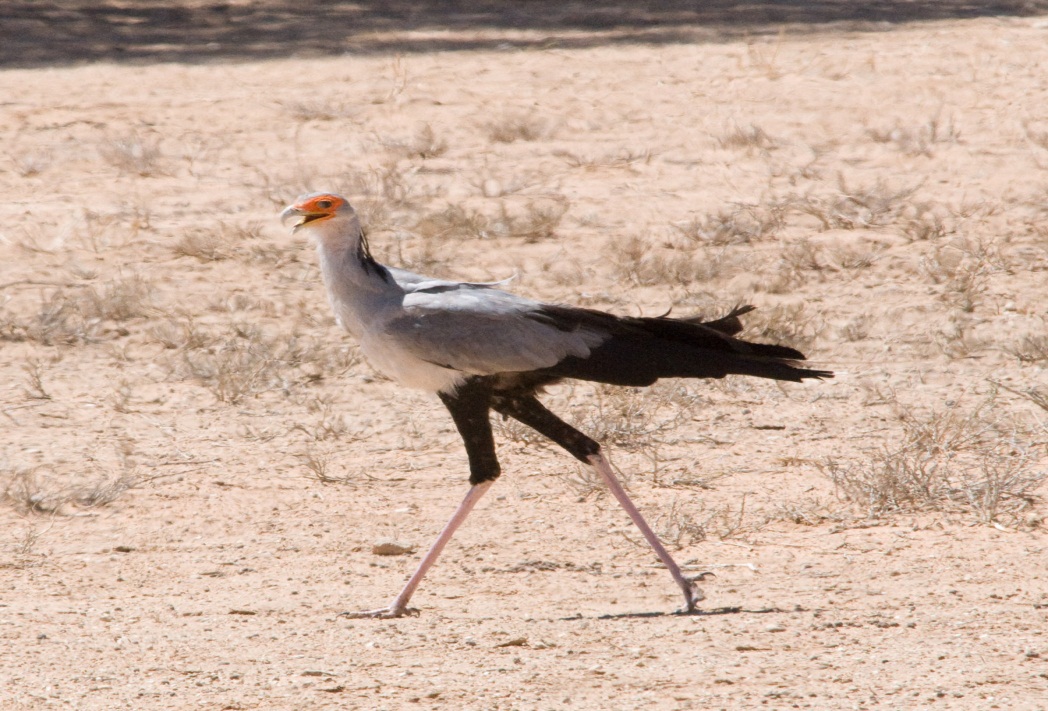 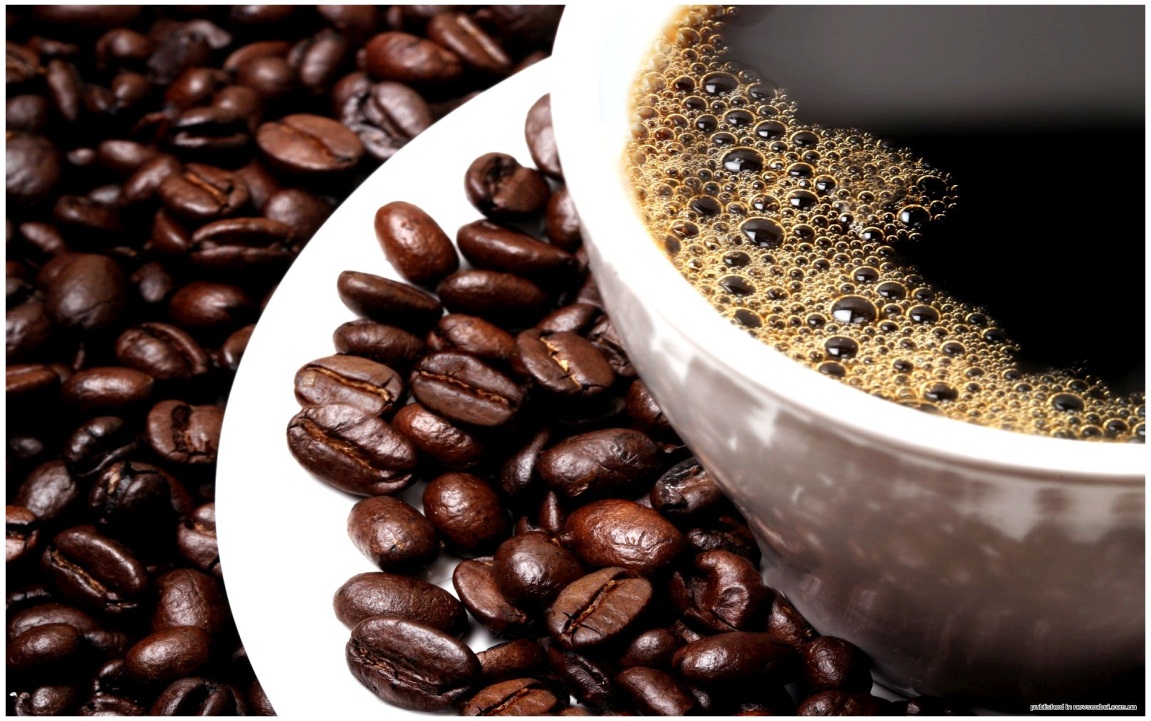 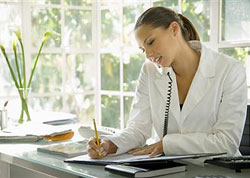 А Р Т Т Б Е Р С К Е
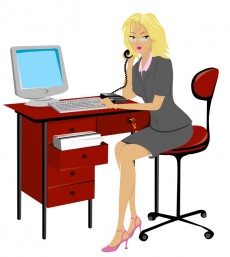 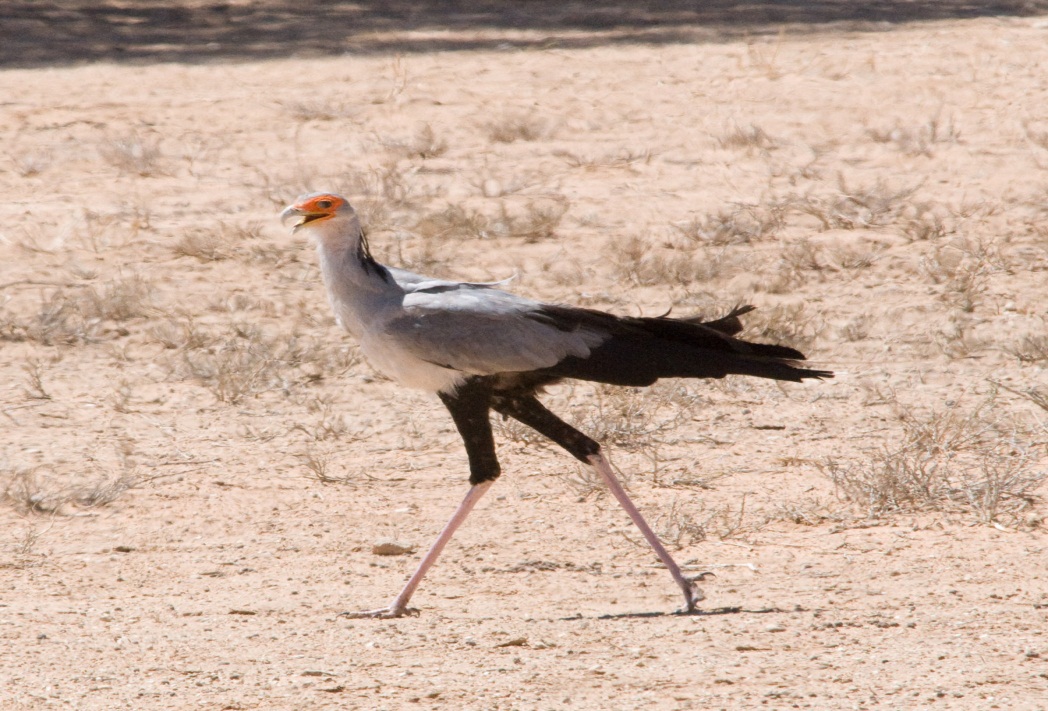 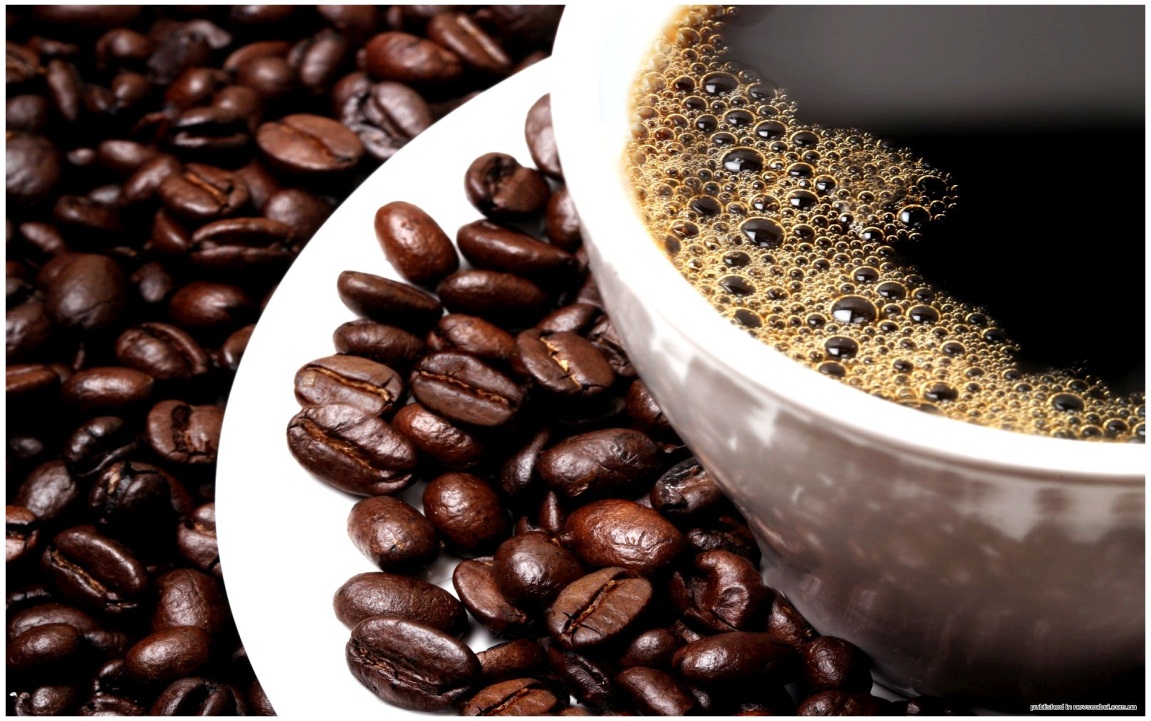 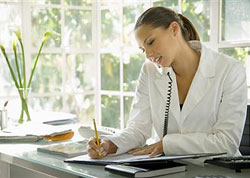 С
Е
К
Р
Е
Т
А
Р
А Р Т Т Б Е Р С К Е
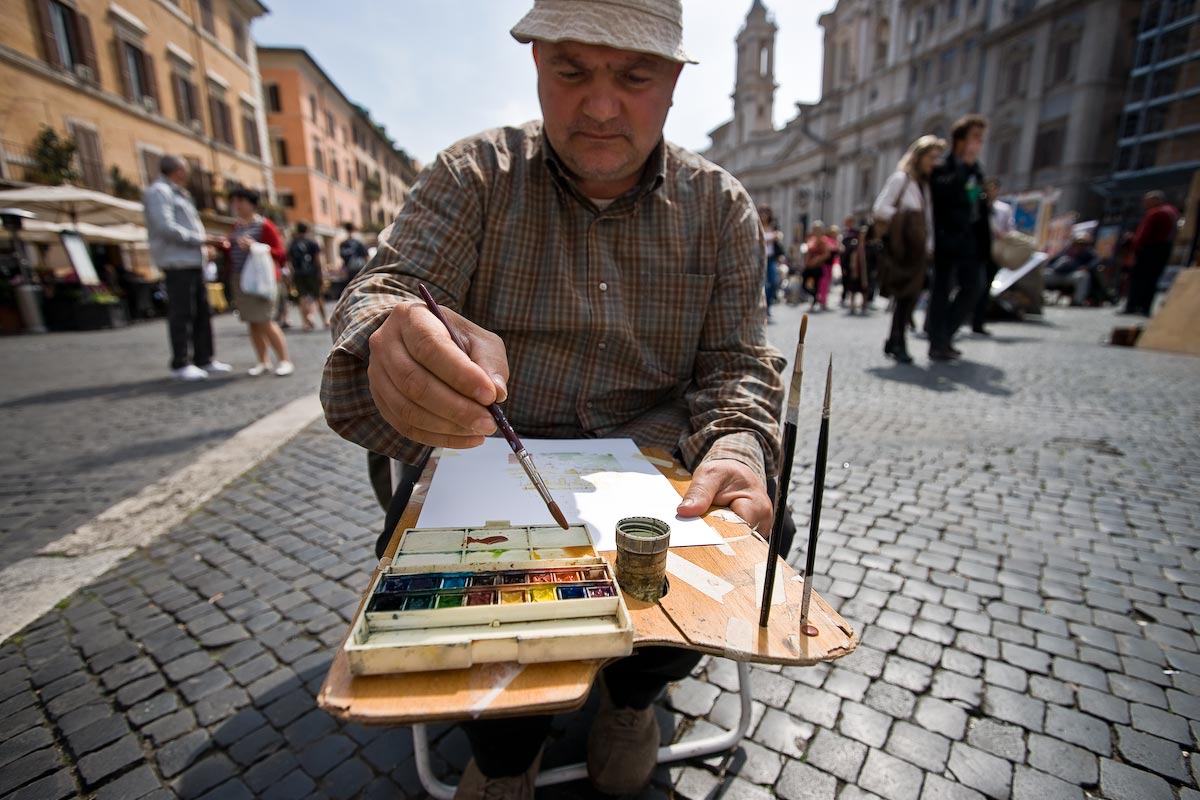 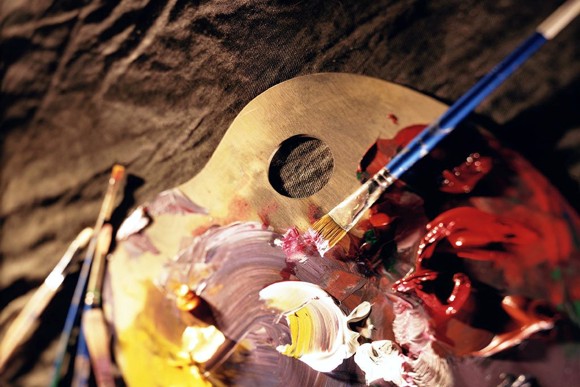 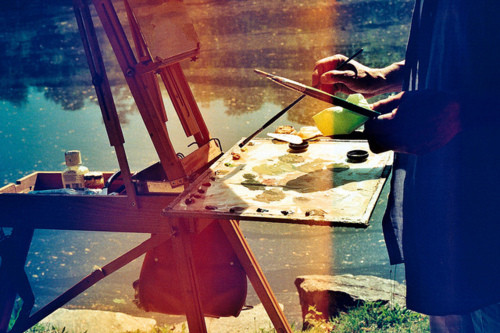 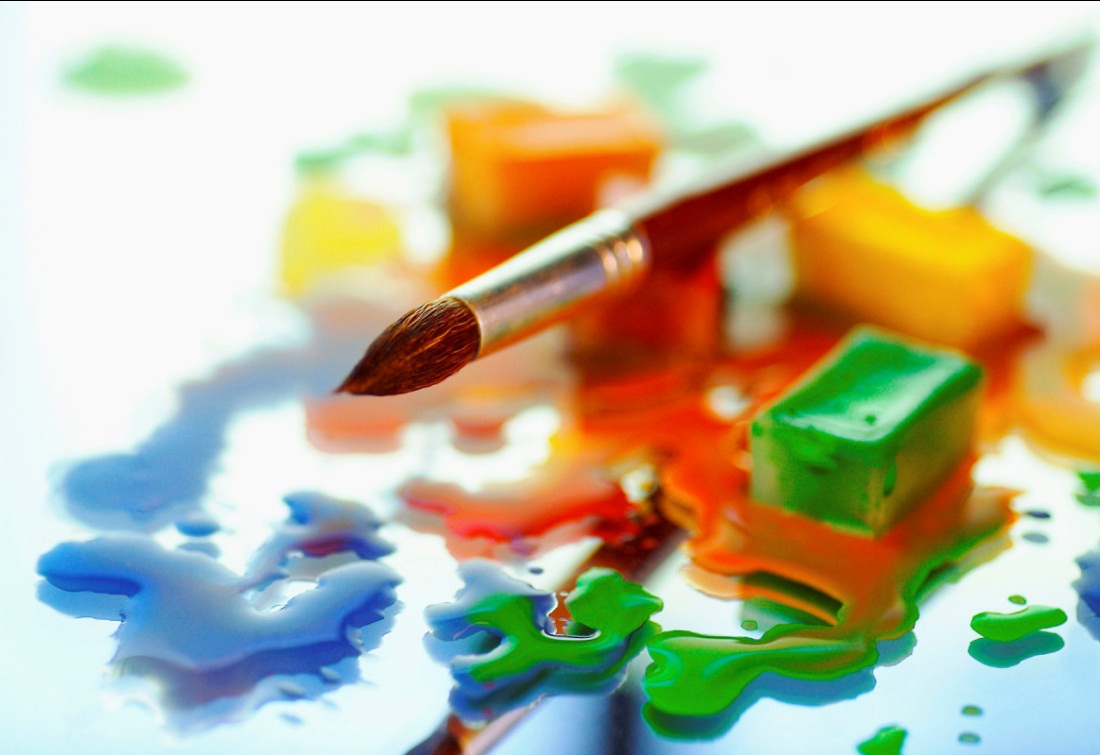 Ж У О И К Х Д Н
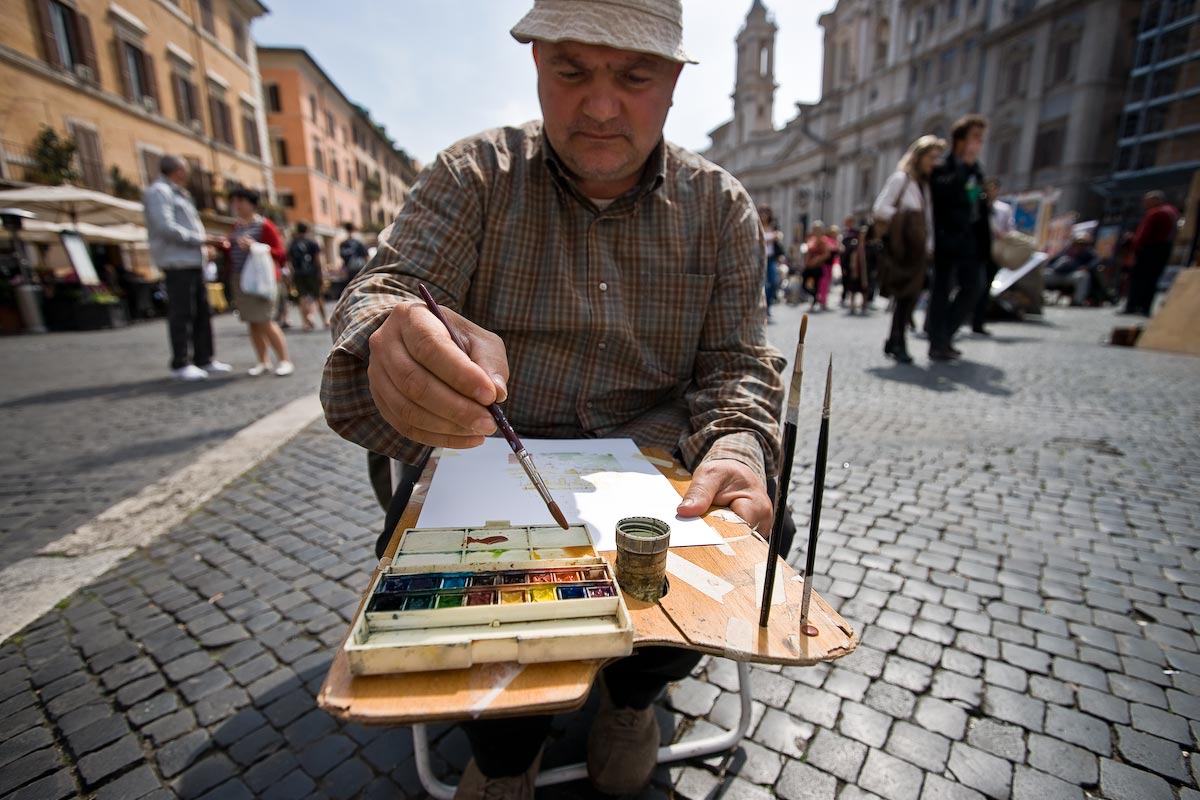 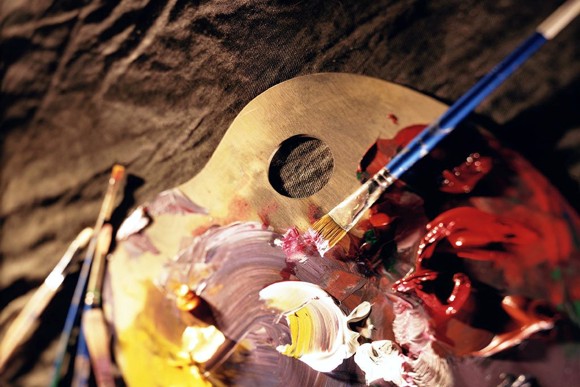 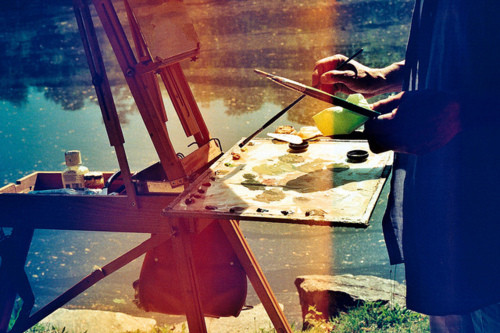 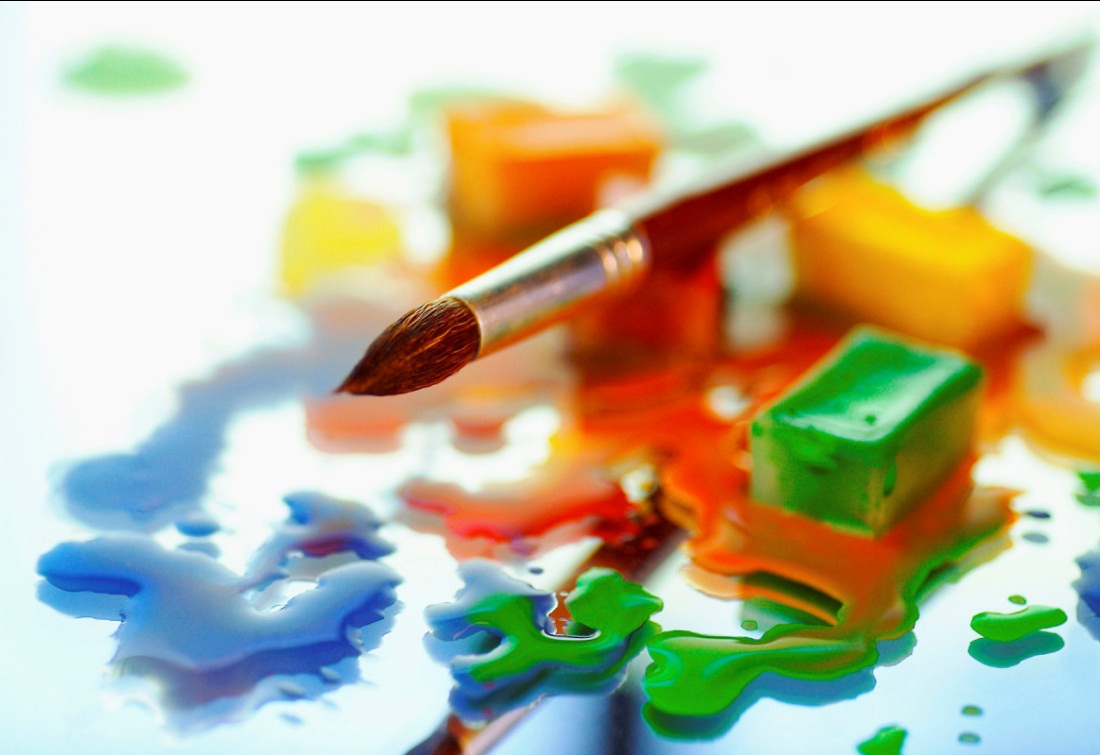 Х
У
Д
О
Ж
Н
И
К
Ж У О И К Х Д Н